EL-ladestandere i Ravnehusparken
Oplæg fra el-ladestander-gruppen: Jan (17), Ole(21), Kirsten (35) og Charlotte (10)
Baggrund for forslag:
40% af beboere har behov for el-ladestandere inden for de næste 2 år (ref. doodle fra efteråret 2021) 27 huse svarede ud af 35. 

 Vi ønsker som furesø kommune at støtte op om den grønne omstilling og gradvis udfasning af fossile brændstoffer. 

Grundejerforeningen stod for kabel TV og fibernet etablering, dette ses som næste skridt i fælles infrastruktur.
Forslag til afstemning
Ladestander Gruppen, en undergruppe under bestyrelsen, indstiller følgende forslag generalforsamlingens afstemning: 

Forslag 1: Etablering af fælles el-ladestandere på vores 2 fælles parkeringspladser I 2022, således at bevillingen fra EU-midlerne på kr. 50.000, kan udnyttes. 
Forslag 2: Gradvis udrulning af fælles el-ladestandere på den ene af vores 2 fælles parkeringspladser I 2022, og den anden i 2023 således at bevillingen fra EU-midlerne på kr. 50.000 kan udnyttes
El-ladestander - Forslag 1:
Vi bibeholder puljeparkeringspladserne 
Der sætte 2 standere op hver med 2 udtag:  
1 på parkeringspladsen 9-20
1 på parkeringspladsen 21-35
Man deles om ladepladserne efter “god ladeskik”, hvor man flytter sin bil når den er opladet. Fx. via en sms-gruppe eller mail-gruppe. 
Tilskuddet på 50.000 er søgt og opnået I 2022 anvendes til at grave 2 el kabler ned ude fra ravnehusvej ned til ladestandere. (tilbud kommer fra Hareskov Electric) Der kan søges flere penge fra kommunen.  
Ladestandere bliver lejet (se forslag fra OK) og stander, pris, vedligehold betales ved at KWH pris på 2,-, bindingsperiode 2 år. 
Pris for grundejerforeningen: Hareskov electric pris -50.000 = ca. 30.000
Det betales over ??? Grundejerforeningssbidrag øges over 2 år.
El-ladestander - Forslag 2- gradvis udrulning:
Vi bibeholder puljeparkeringspladserne 
Der sætte 1 standere op hver med 2 udtag I 2022:  
1 på parkeringspladsen 9-20
Der sættes 1 stander op hver med 2 udtag I 2023 
Man deles om ladepladserne efter “god ladeskik”, hvor man flytter sin bil når den er opladet. Fx. via en sms-gruppe eller mail-gruppe. 
Tilskuddet på 50.000 er søgt og opnået I 2022 anvendes til at grave 1 kabel ned fra ravnehusvej ned til ladestandere. (1 kabel tilbud kommer fra Hareskov Electric) Der kan søges flere penge fra kommunen.  
Ladestandere bliver lejet (se forslag fra OK) og stander, pris, vedligehold betales ved at KWH pris på 2,-, bindingsperiode 2 år. 
Pris for grundejerforeningen: Hareskov electric pris -50.000 = ca. 30.000
Det betales over ??? Grundejerforeningssbidrag øges over 2 år.
Løsningen med private elladestandere.
Løsningen er diskuteret i Gruppen og bliver ikke anbefalet pga. 
Kræver at vi opløser pulje-parkeringspladser og får faste p-pladser 
På de faste pladser vil der komme en ladestander pr. plads af forskellig udseende/farve størrelse. De lyser og blinker og kan forårsage gene. 
Den enkelte boligejer skal selv sørge for strømkabel fra egen sikringsgruppe I entré til parkeringsplads (forskellig afstand/pris)
Usandsynligt, men ukendt om der er el/KWH nok til alle 35 ejendommes forbrug af el.   
Biler lades ikke hele tiden, og ordningen i byer fx. københavn beror på at man deles om ladepunkterne.
Baggrund for forslag 1 og 2:
Eje løsning af ladestandere: 
30.000 pr stander, disse skal forsikres, hvad hvis nogen kører ind I dem?, skal grundejerforeningen skal eje dem? -> denne løsning er ikke valgt. 

Leje-løsning af ladestandere: 
Flexibilitet, lidt dyrere KwH 2,- kr. Men det dækker vedligehold af standere, forskiring, service, leverings og idriftsættelse, teknisk support, kundehåndtering, tilslutningsafgift. Ladebrikker og app. Bindingsperiode 2 år, hvor der kan så kan skiftes udbyder.
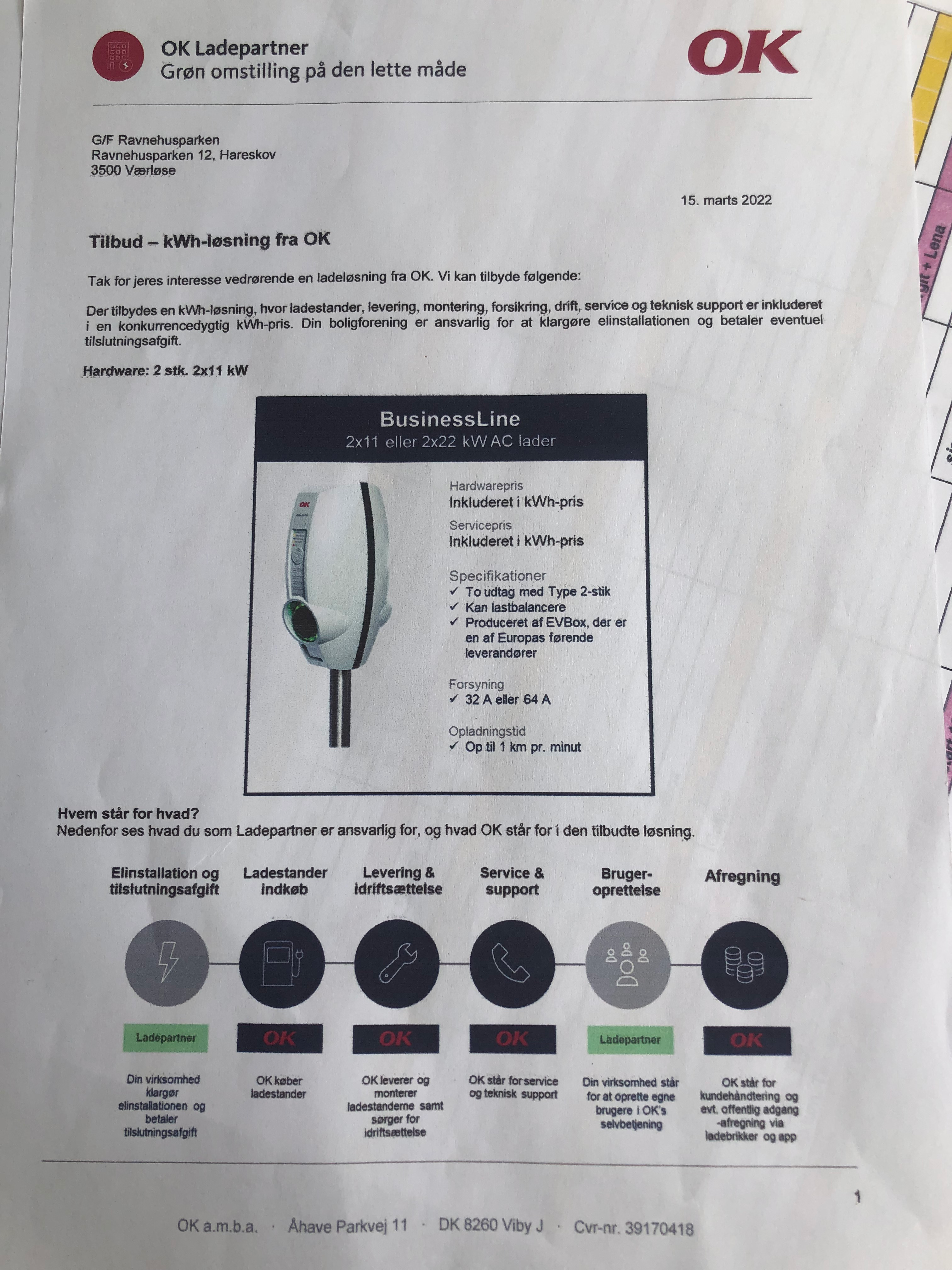 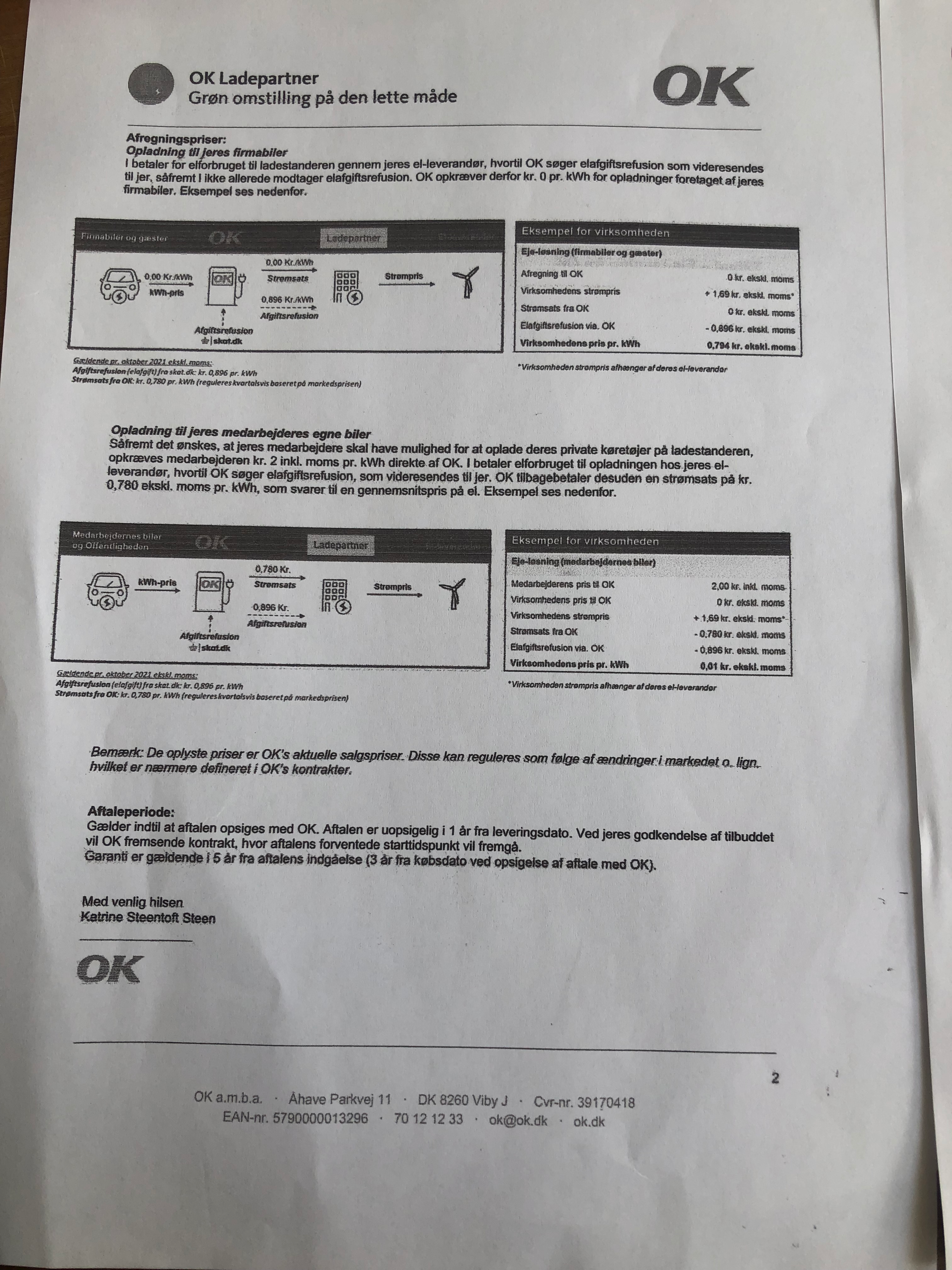